OECD KONVENCIJA PAR ĀRVALSTU AMATPERSONU KUKUĻOŠANAS APKAROŠANU STARPTAUTISKAJOS BIZNESA DARĪJUMOS
Laila Medin
Valsts sekretāra vietniece
Tieslietu ministrija
Iemesli Latvijas dalībai OECD konvencijā
Zelta standarts cīņā ar korupciju biznesa darījumos 
OECD darba grupa ir pasaules labāko ekspertu forums
Būtisks priekšnosacījums Latvijas dalībai OECD
2
Pamatprasības
Ārvalstu amatpersonu kukuļošanas kriminalizācija
Juridisko personu atbildība par kukuļdošanu
Aizliegums iegrāmatot kukuļus kā ar saimniecisko darbību saistītus izdevumus
3
OECD vadlīnijas par iekšējo kontroli, ētiku un atbildību
Rekomendējošs dokuments, kas apkopo pasaules labāko pieredzi un ietver prasības, kas jāievēro komersantam, lai nodrošinātu efektīvu iekšējo kontroli un ētikas prasību izstrādi ar mērķi atklāt, novērst un apkarot kukuļošanu.
4
Pamatprasības:
Iekšējā politika, kas aizliedz amatpersonu kukuļošanu;
Kontroles mehānisms, lai nodrošinātu ētikas prasību un kukuļošanas aizlieguma ievērošanu, t.sk. ziņošana par pārkāpumiem;
Skaidra un izsekojama finanšu un grāmatvedības sistēma;
Efektīva sistēma zvērinātu revidentu ziņojumu par pārkāpumiem ieviešanā.
5
Novērtēšanas vizītes secinājumi
Likuma regulējums atbilst Konvencijas prasībām, bet ir nepieciešama izglītošana par likuma prasībām, jo īpaši privātajā sektorā;
Aktīvi jāiesaista nevalstiskais sektors ārvalstu un vietējās kukuļdošanas apkarošanā;
Jāpilnveido ziņošanas (trauksmes cēlāju) regulējums, t.sk. aizsardzības mehānisms
Jāpopularizē OECD rekomendācijas par komersantu iekšējo kontroli kukuļdošanas nepieļaušanai.
6
Paldies par uzmanību!
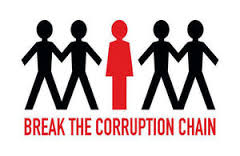 7